Fragen und Antworten zu Weihnachten im Schuhkarton
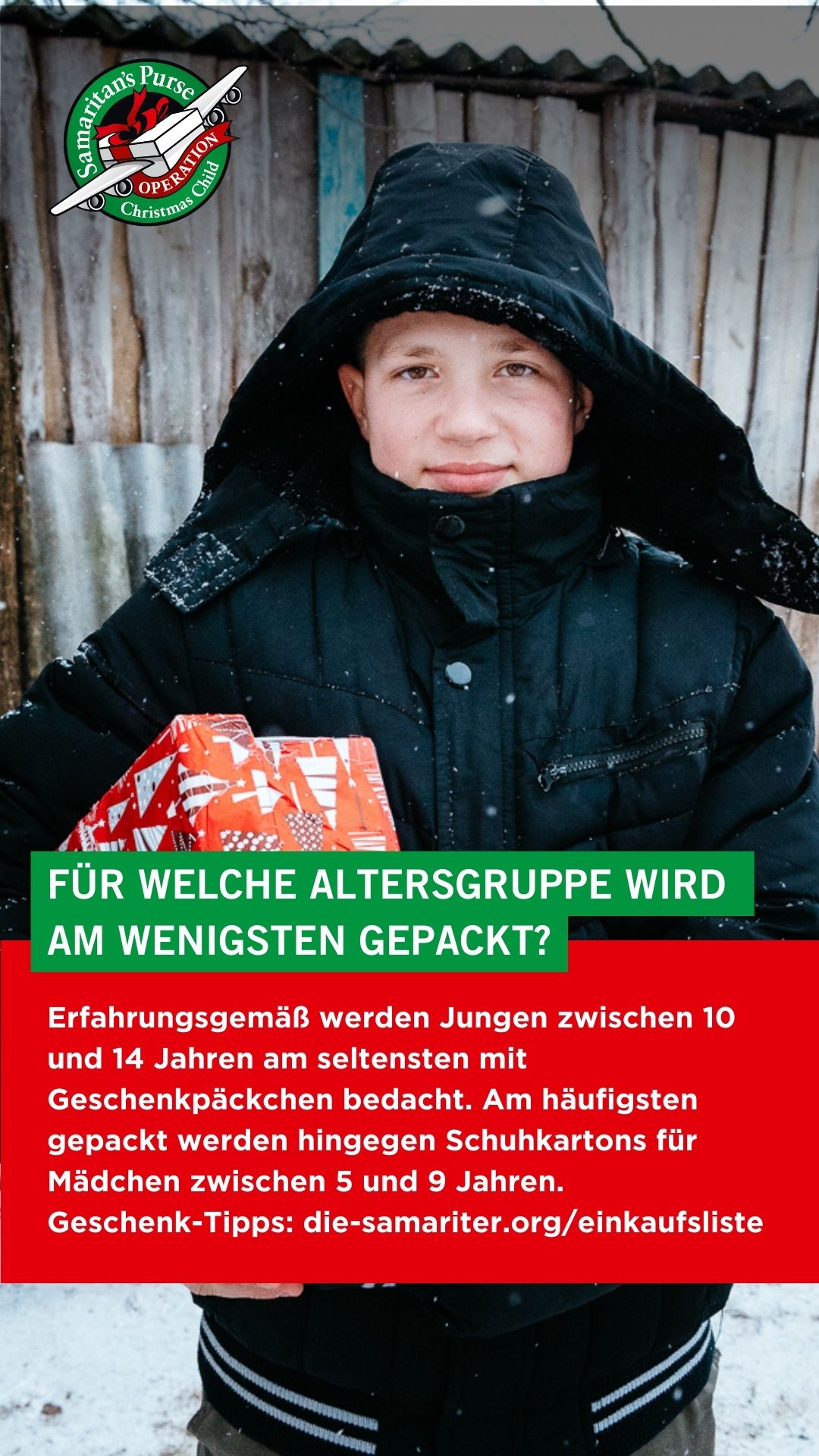 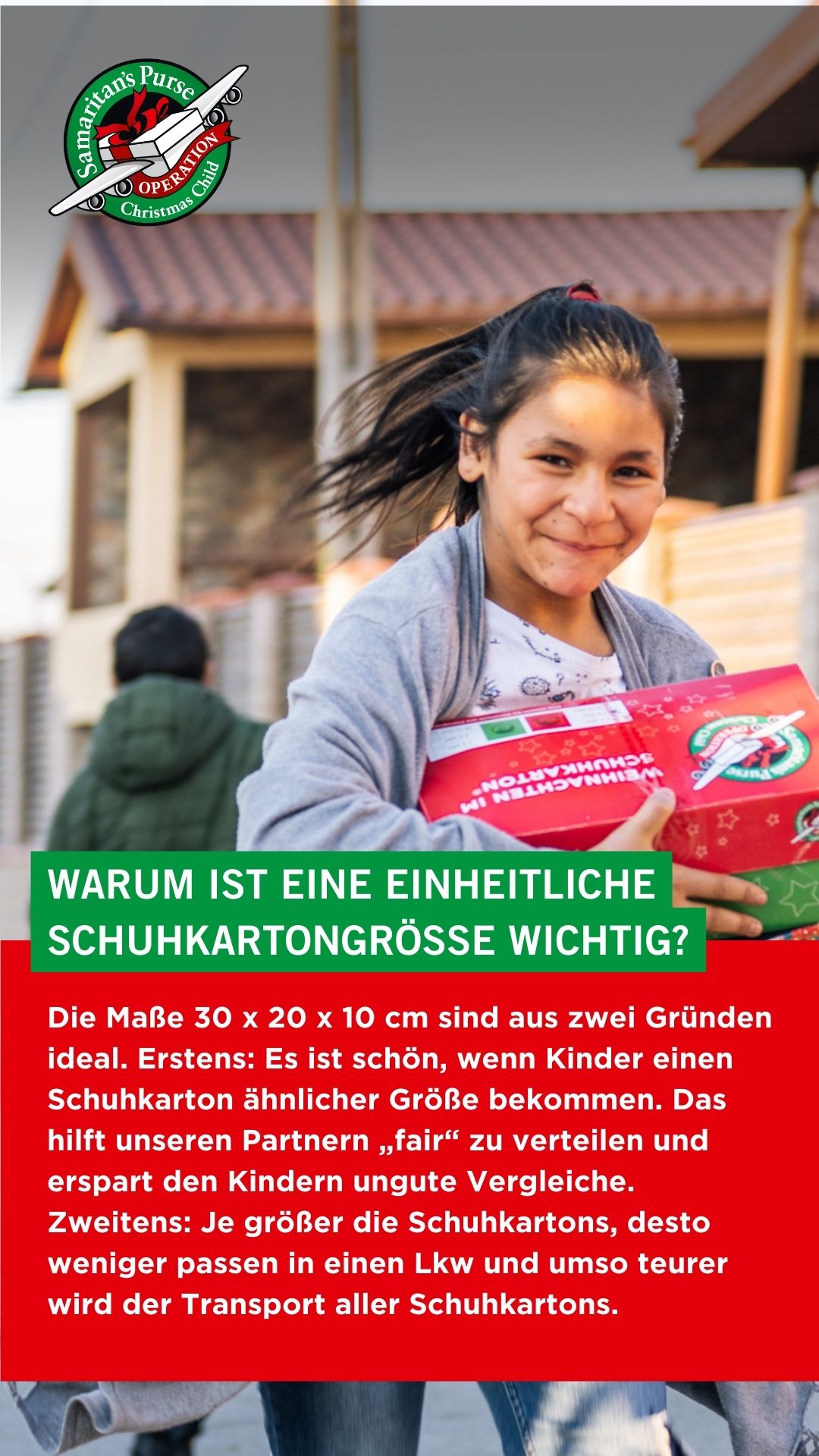 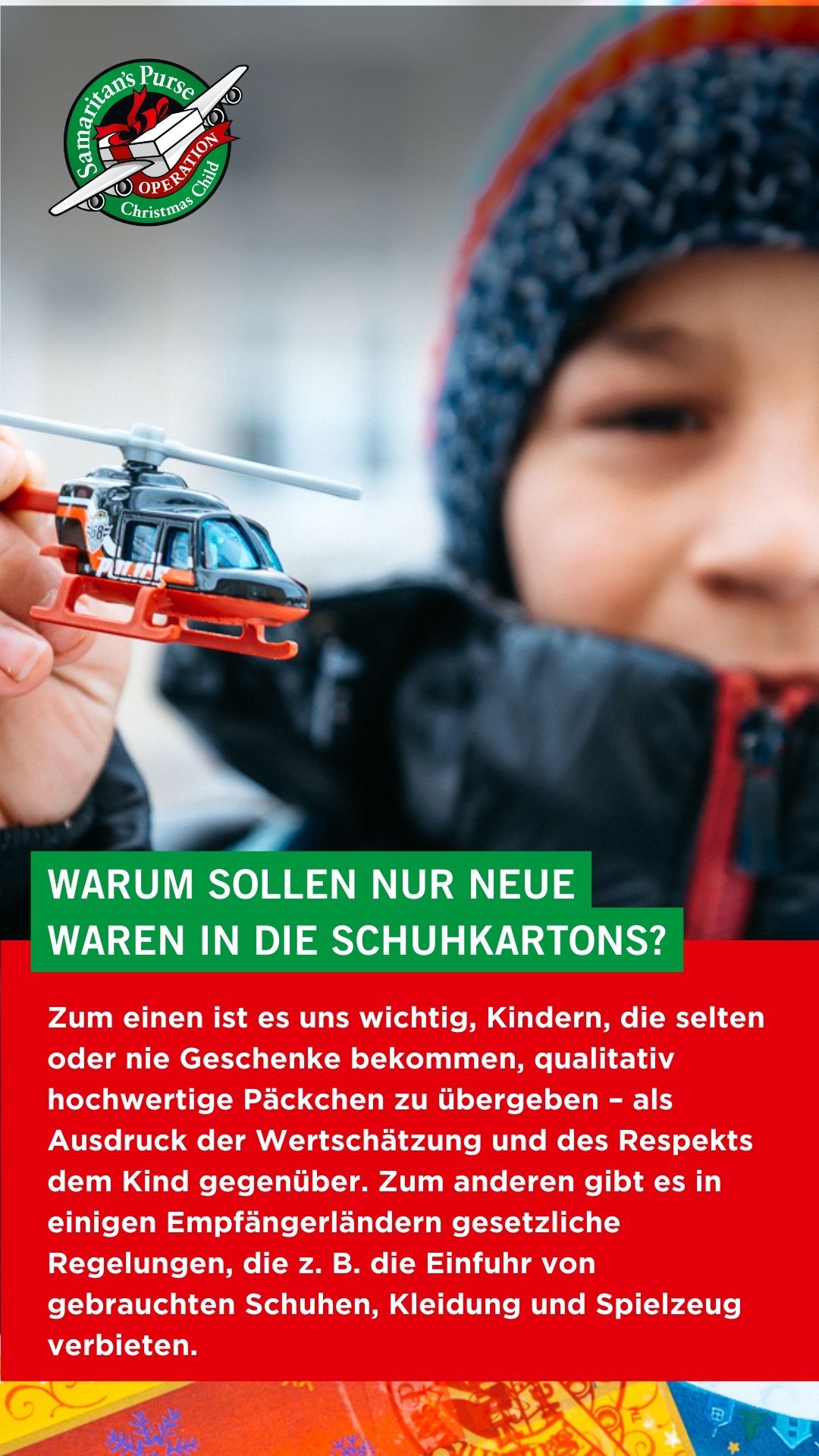 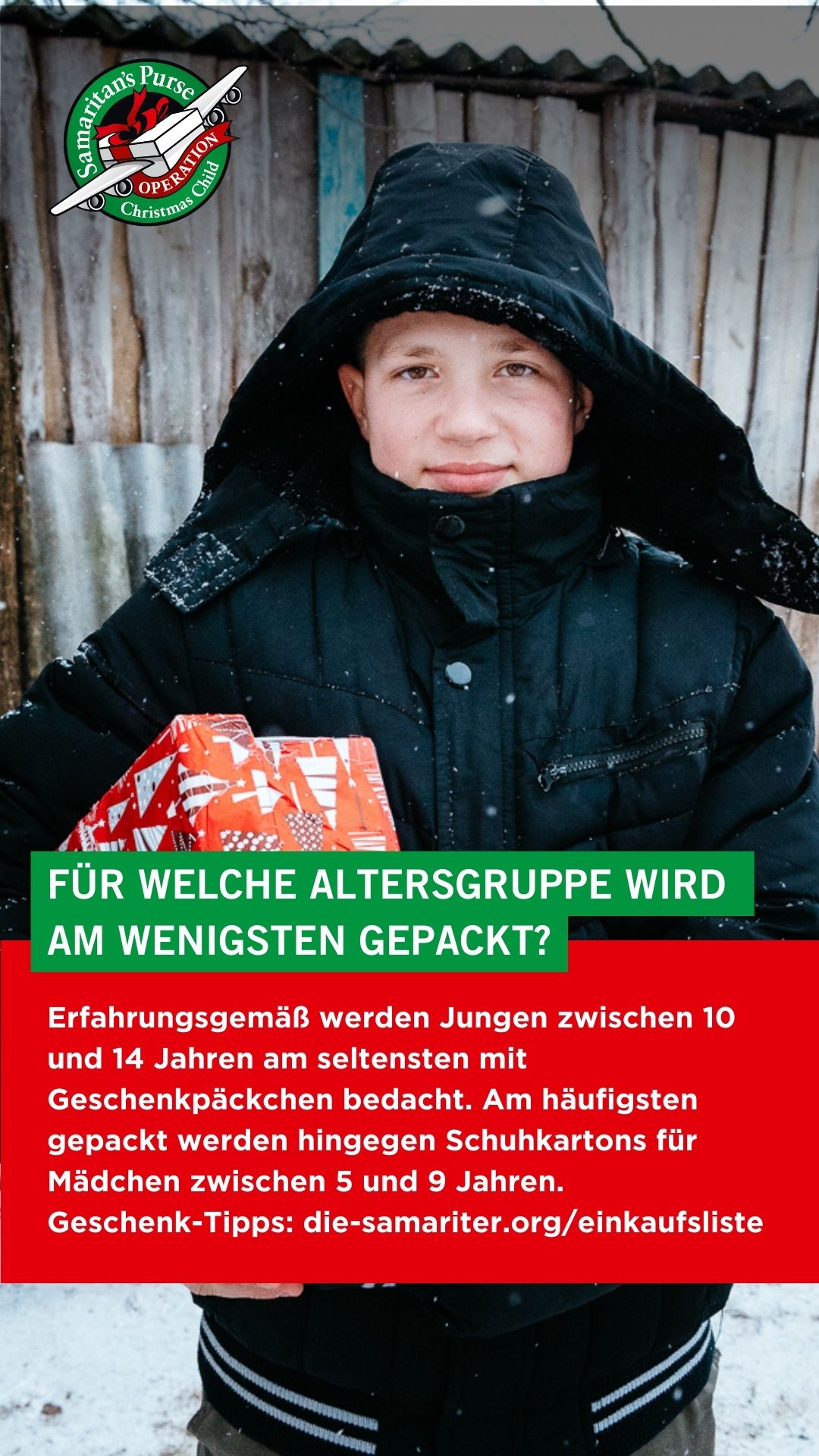 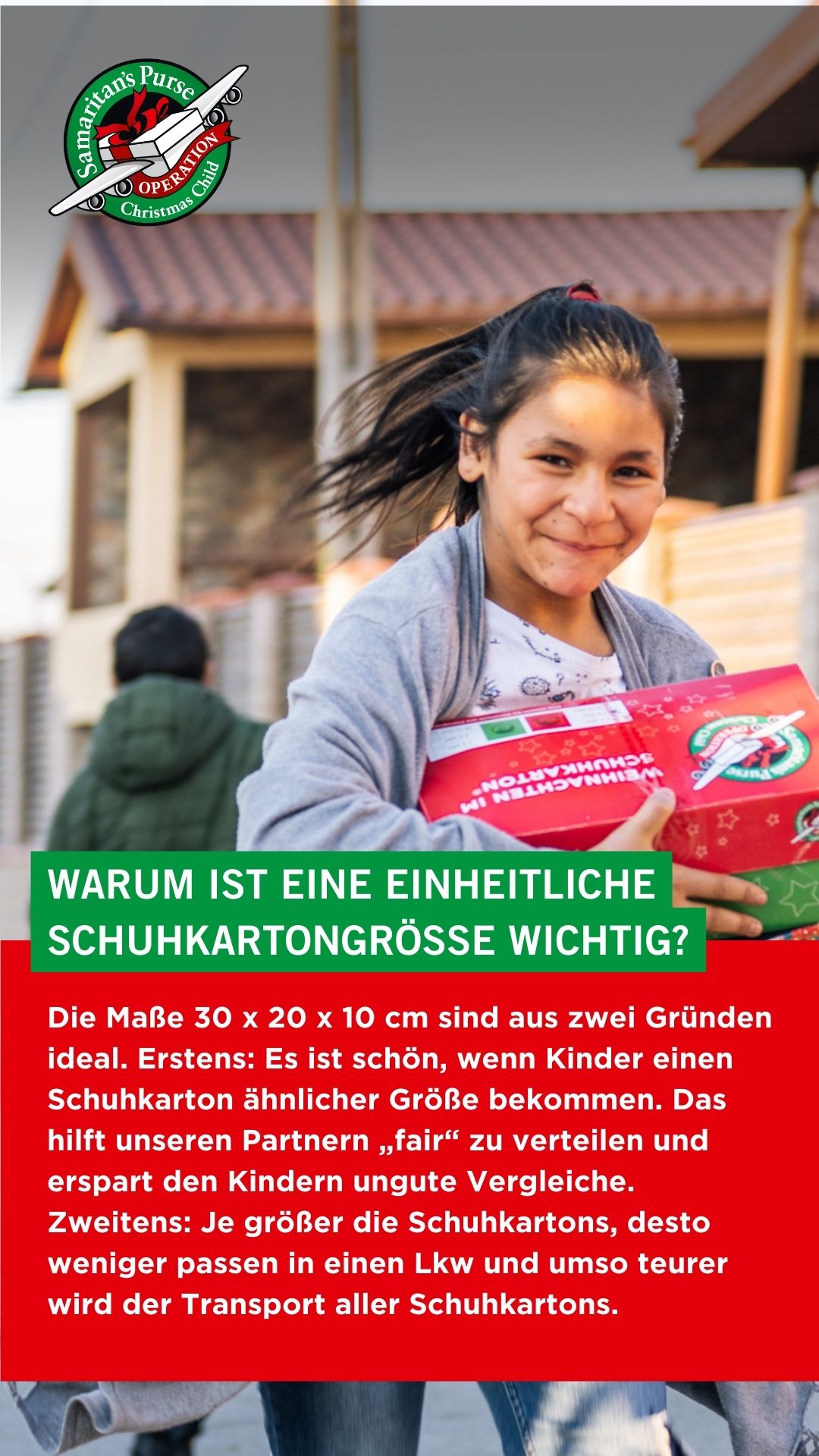